CSM Scrolling
An acceleration technique for the rendering of cascaded shadow maps
CSM Scrolling by:	Mike Day		mday@insomniacgames.comCSM Caching by:	Al Hastings 		afh@insomniacgames.comWho am I?	Mike Acton 		macton@insomniacgames.com
Quick Background
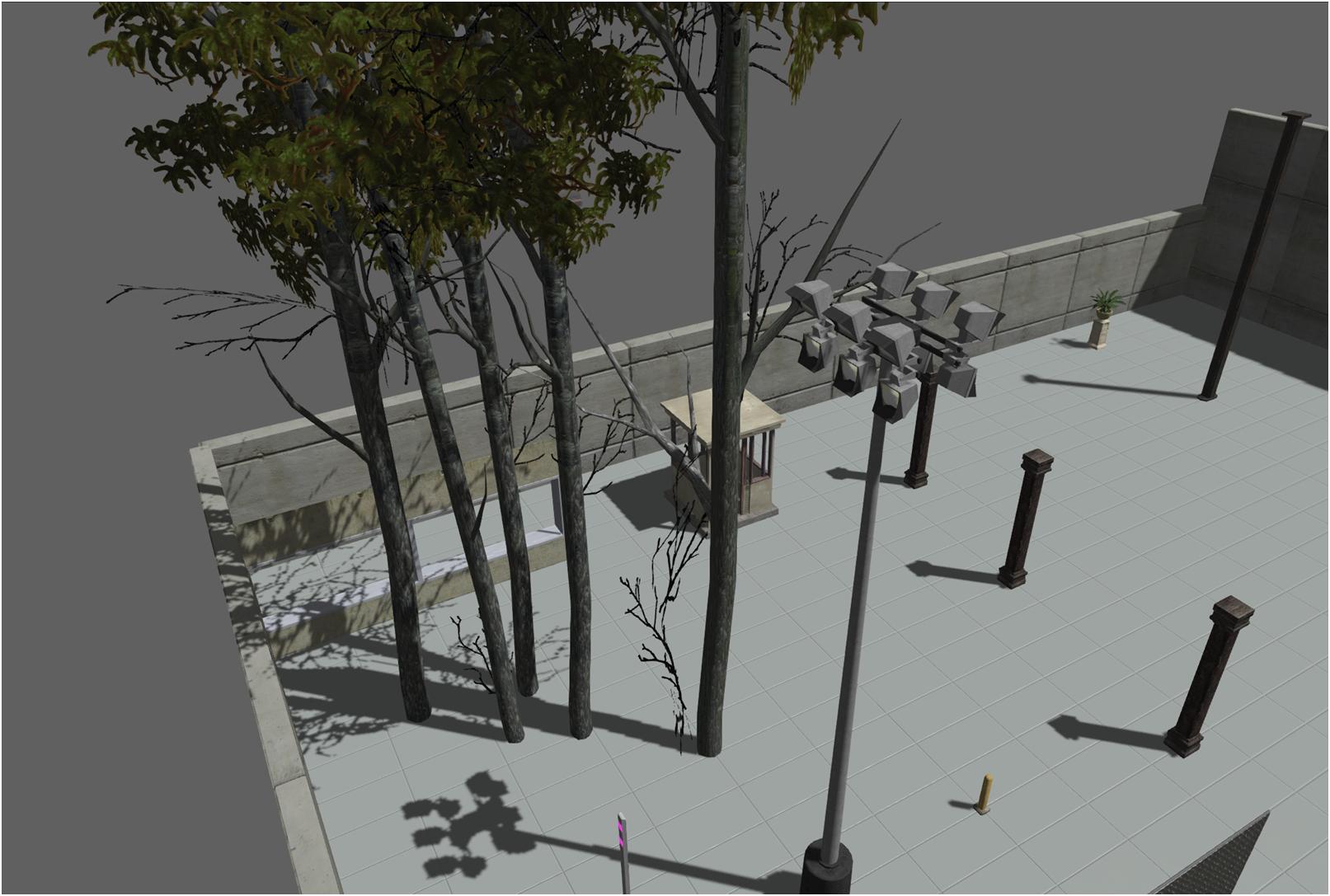 From light POV, imagine whole world as single mega shadow texture
On any particular frame, a shadow map represents a 2D rectangular slice of that volume.
Cascade refers to multiple resolutions of that slice
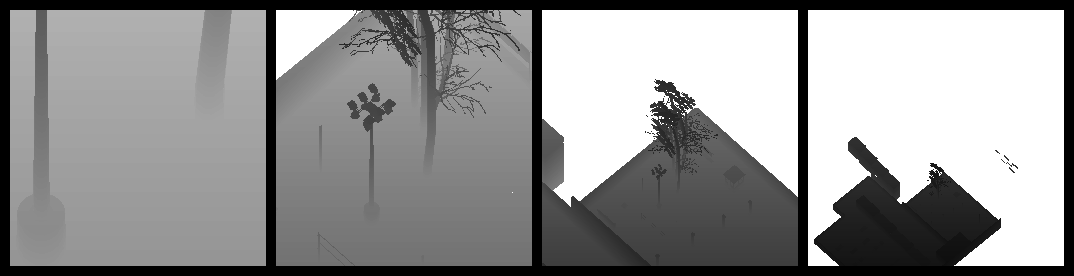 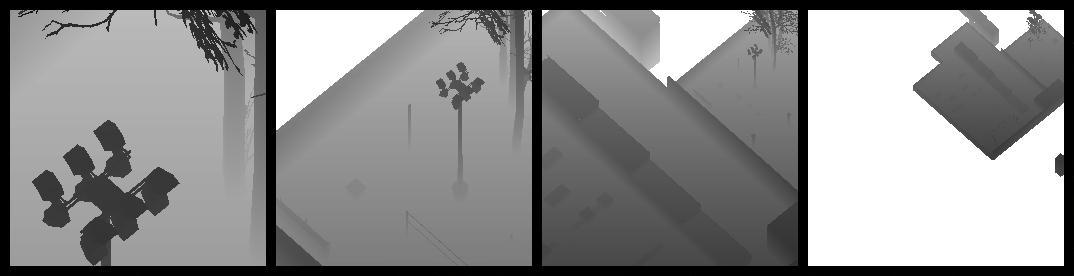 Assumptions
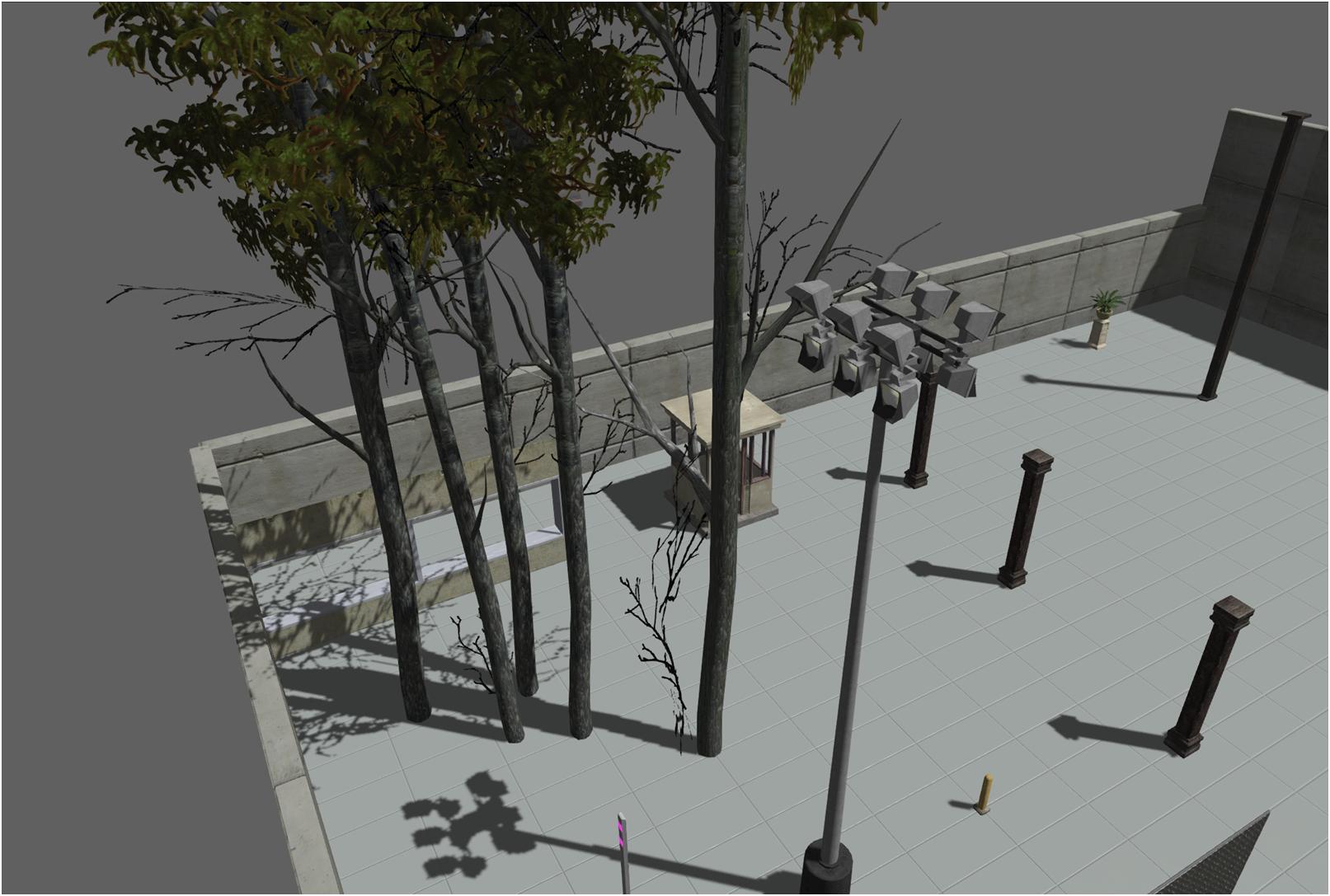 Most of the time, the camera does not make radical changes across frames
Most geometry is relatively static across frames
Geometry which has changed from the previous frame can be identified
The light direction is relatively stable across frames
Results of spatial queries can be used in the same frame as shadow rendering
Geometry is divided into small* instances
Concept
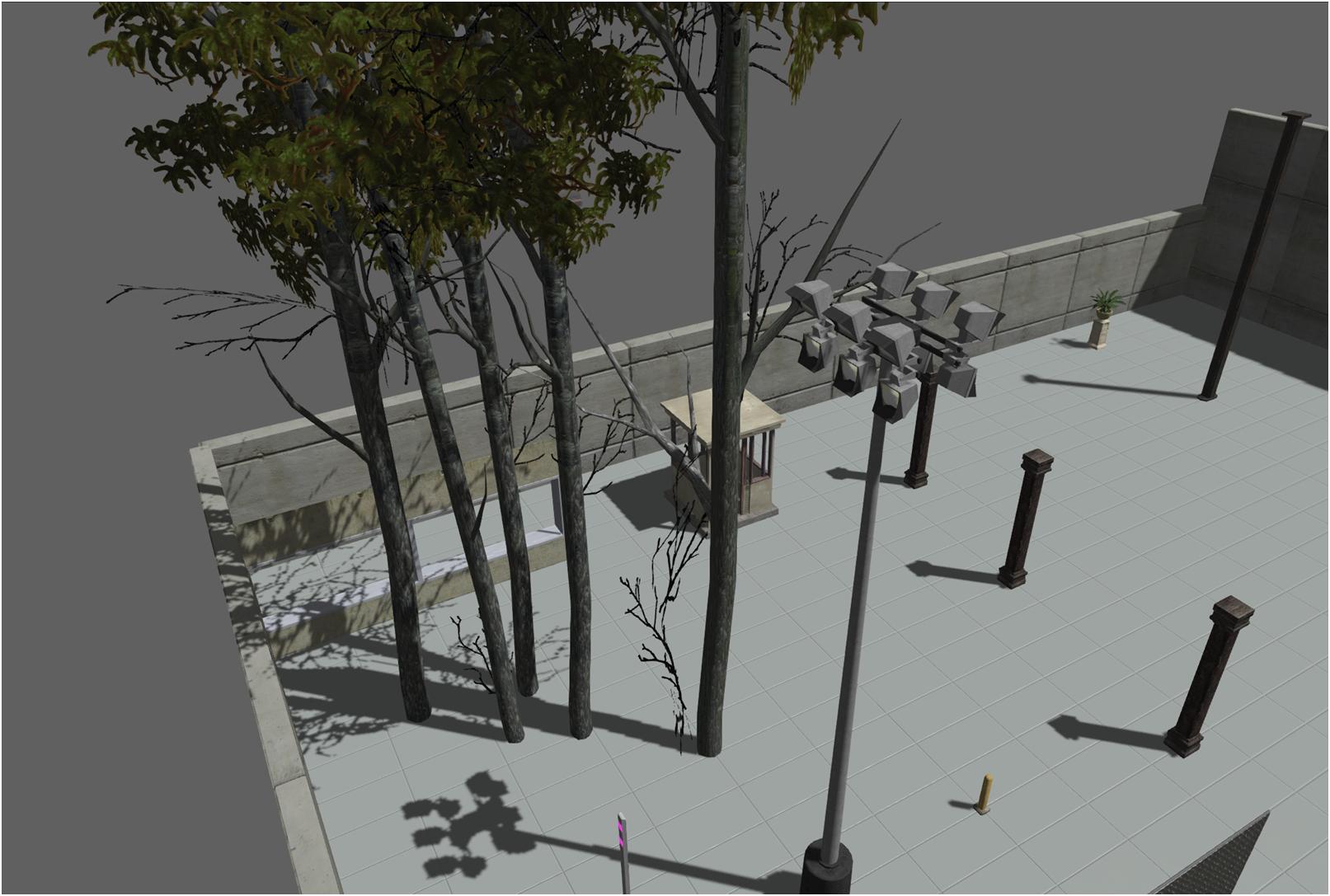 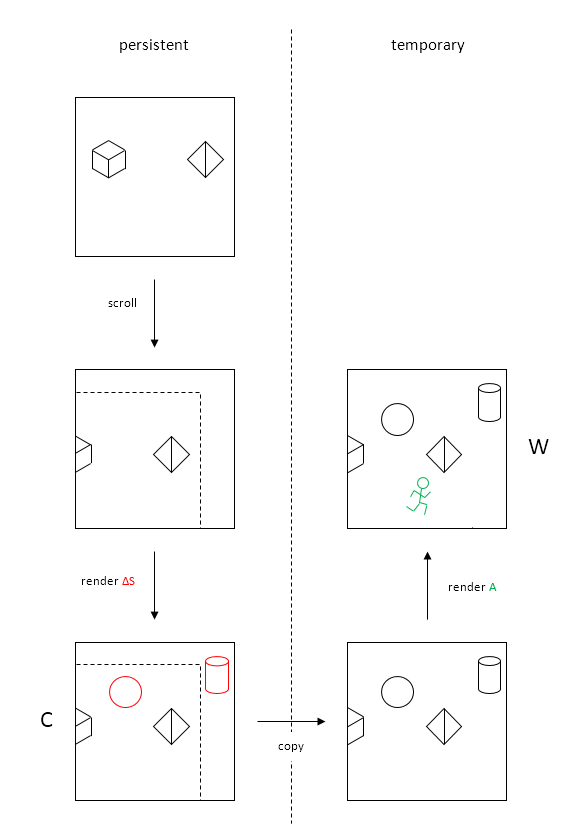 Store “static” geometry from previous frame in cached map
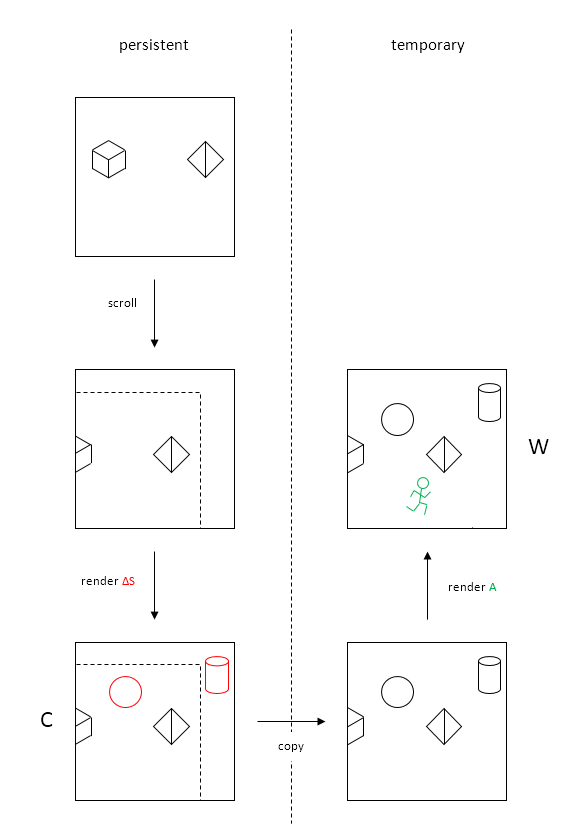 Scroll cached map to account for change in camera view
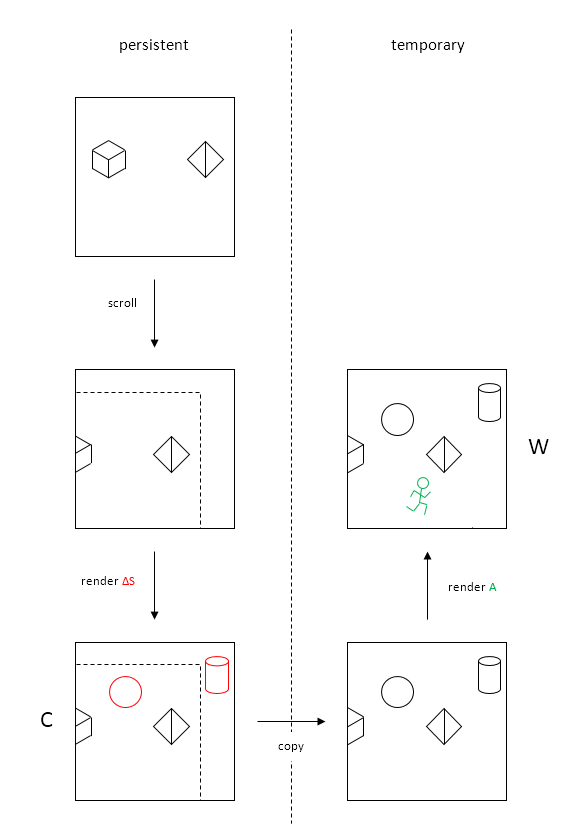 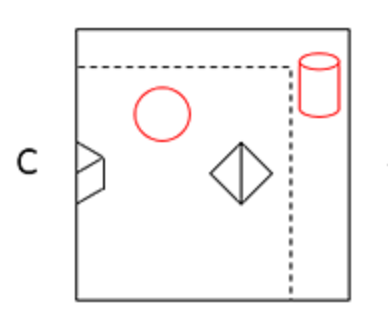 Render additional “static” geometry into edges exposed by scrolling
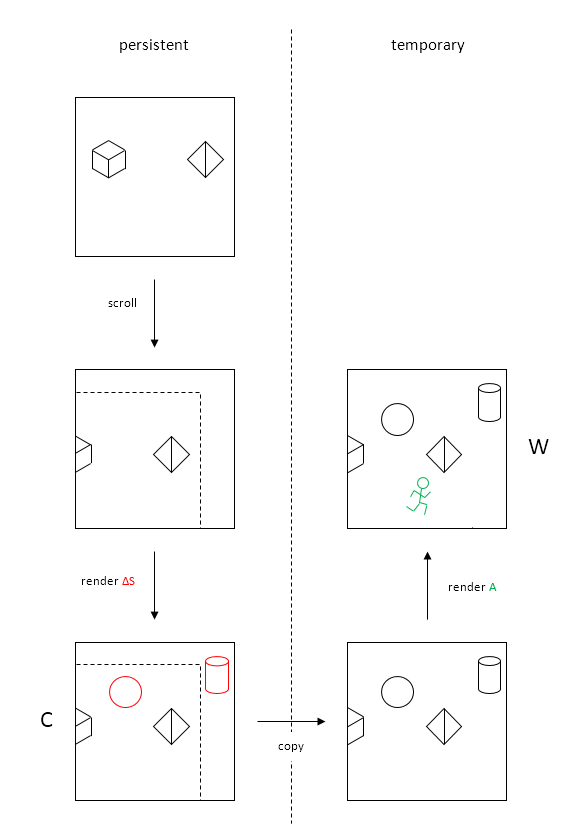 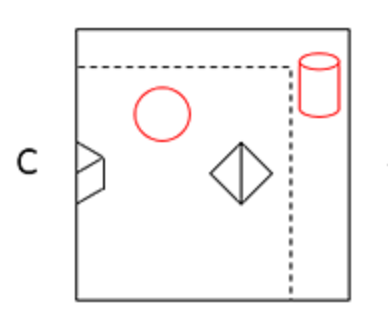 Render newly “static” geometry in cached area
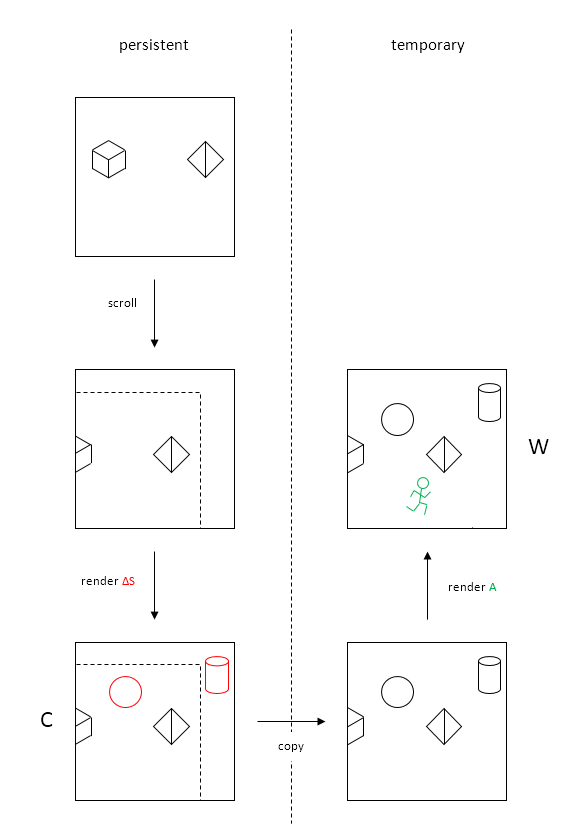 Copy map to use as final shadow map for current frame
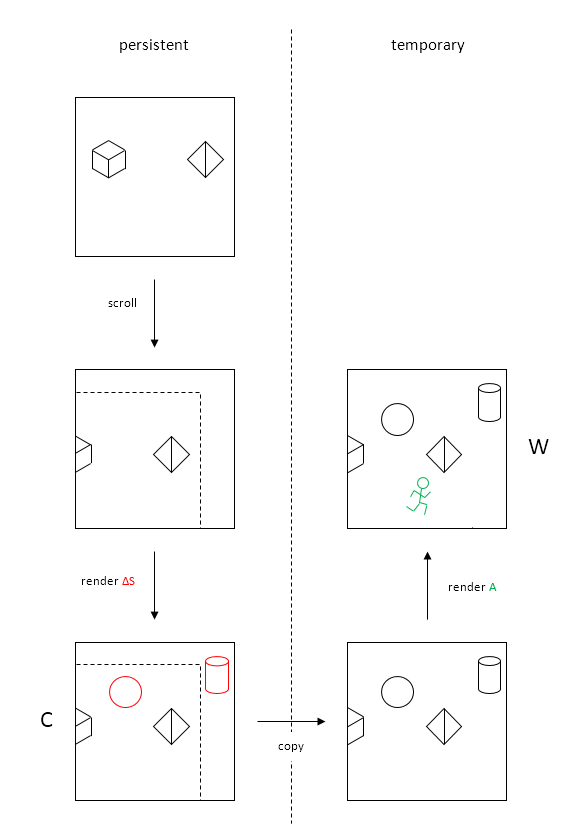 Render non-static geometry into final shadow map for frame
CSM Caching
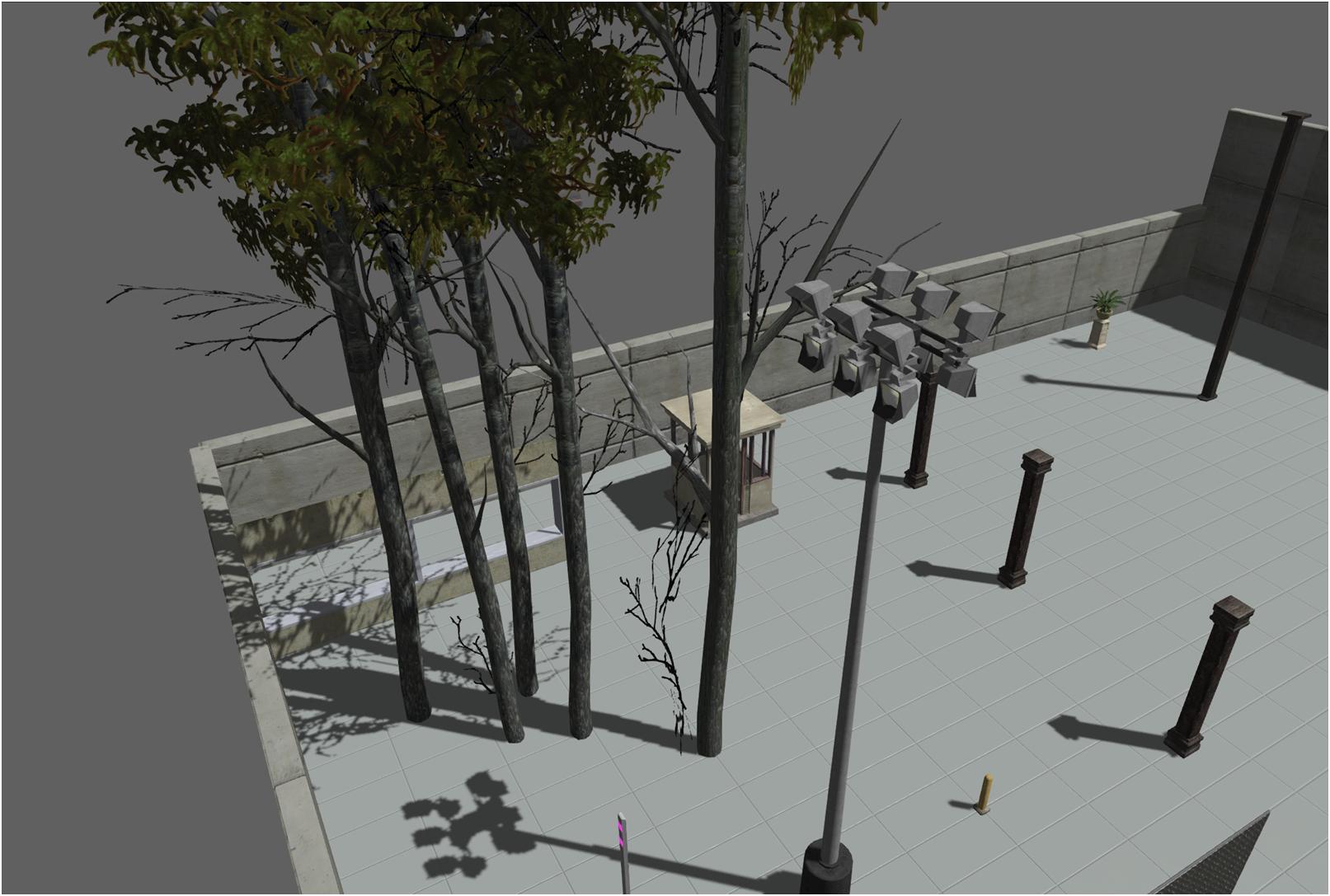 Assumption: Camera is not moving (much)
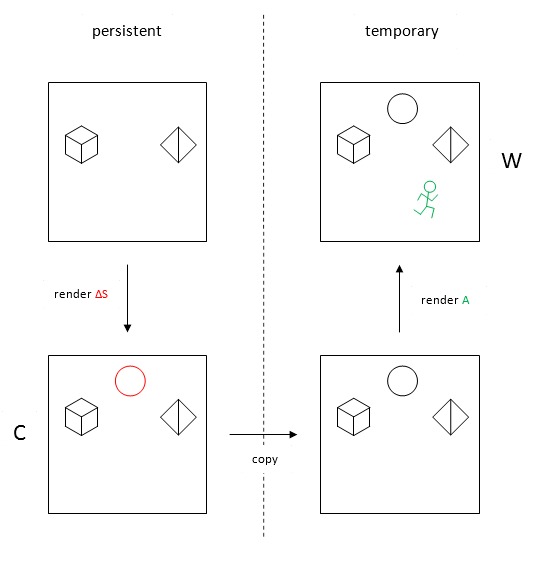 Store “static” geometry from previous frame in cached map
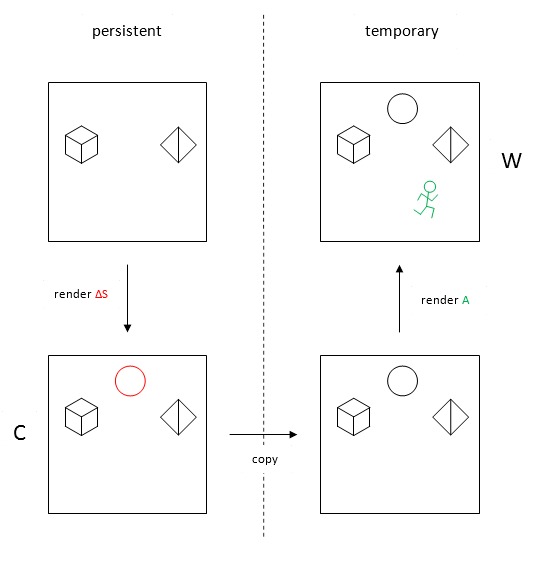 Store “static” geometry from previous frame in cached map
“static” = not moved for t time. (e.g. 5 seconds)
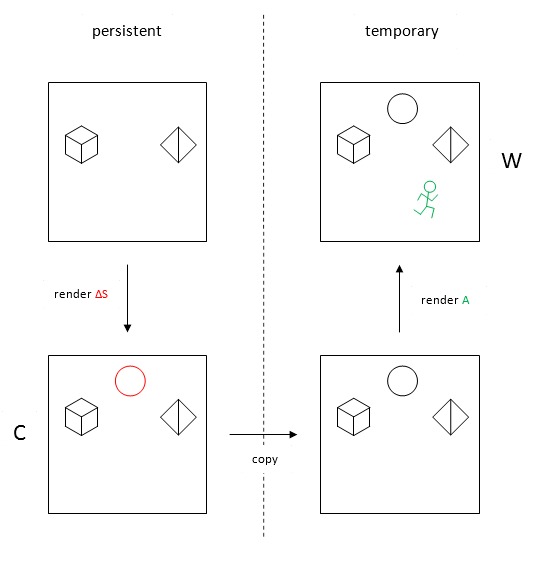 Each frame, render non-static geometry on to cached copy
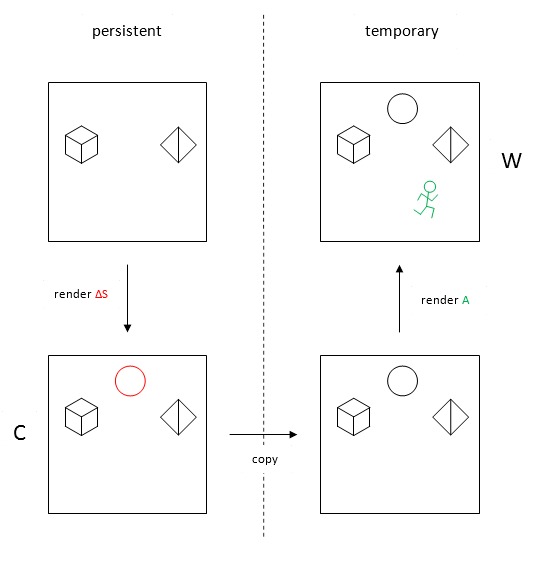 Cache of previous frame shadow map
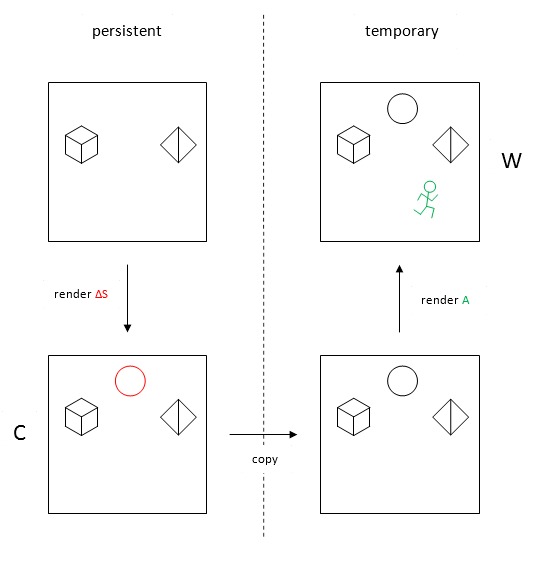 Cache of previous frame shadow map
Invalid if…
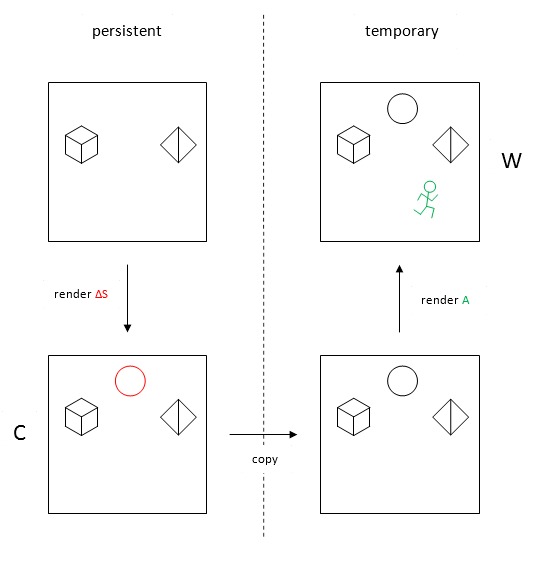 Cache of previous frame shadow map
Invalid if…
Camera moves
Camera FOV changes
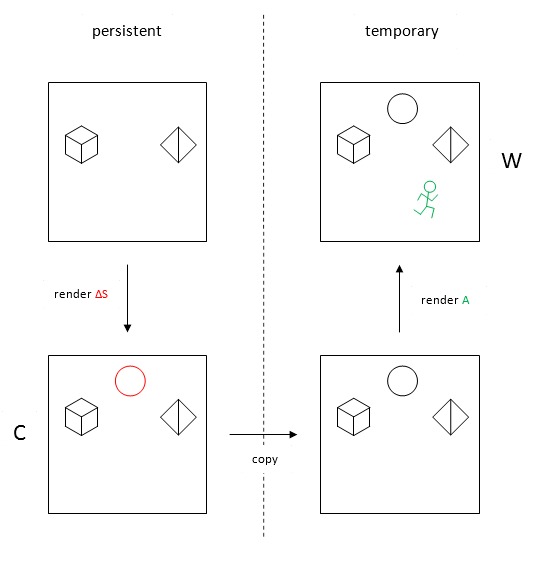 Cache of previous frame shadow map
Invalid if…
Camera moves
Camera FOV changes
“Static” geometry moves
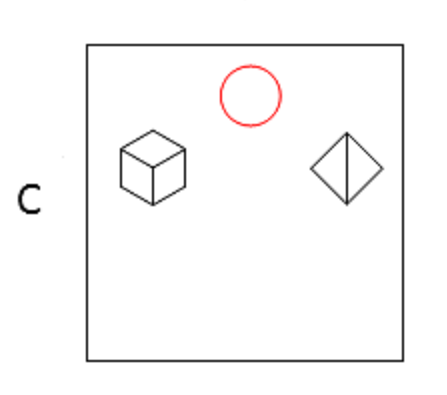 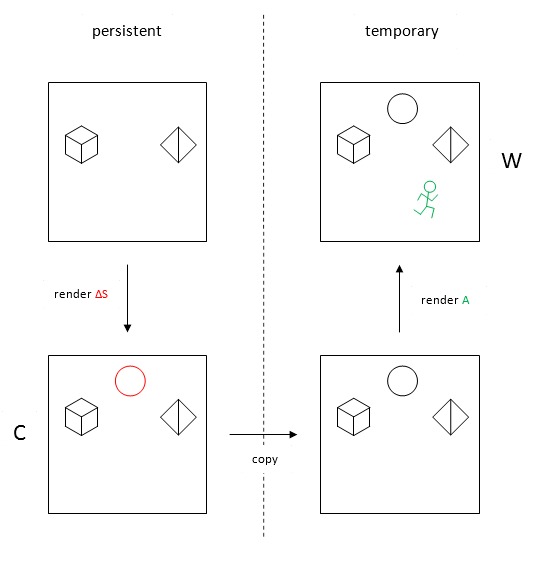 Render newly “static” geometry in cached area
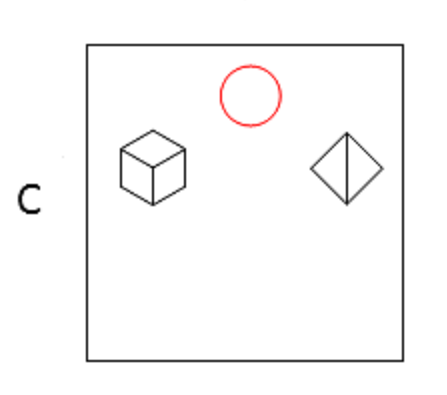 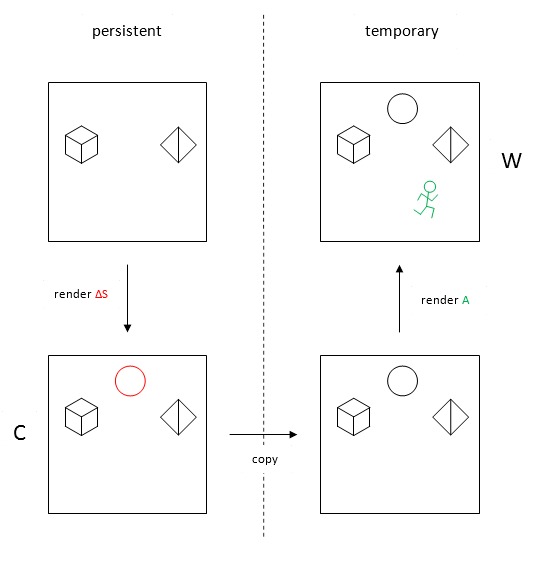 Query for state of “static” geometry
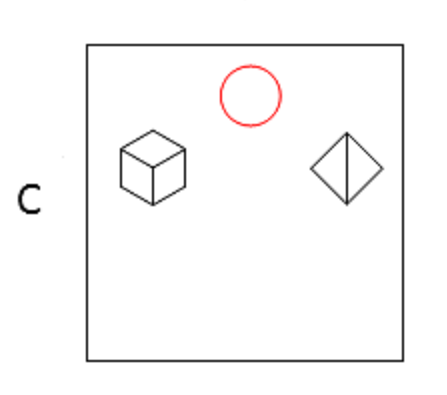 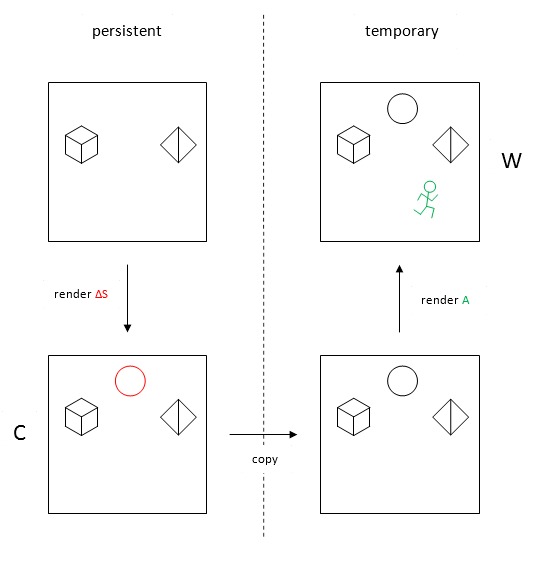 Diff current “static” versus previous “static” query results
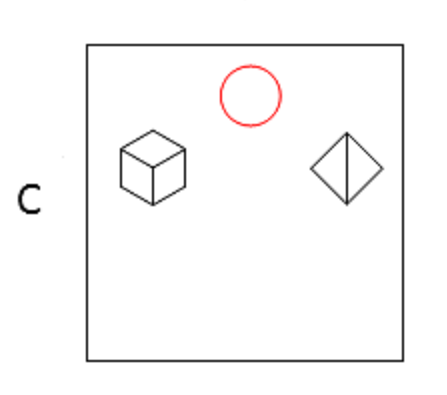 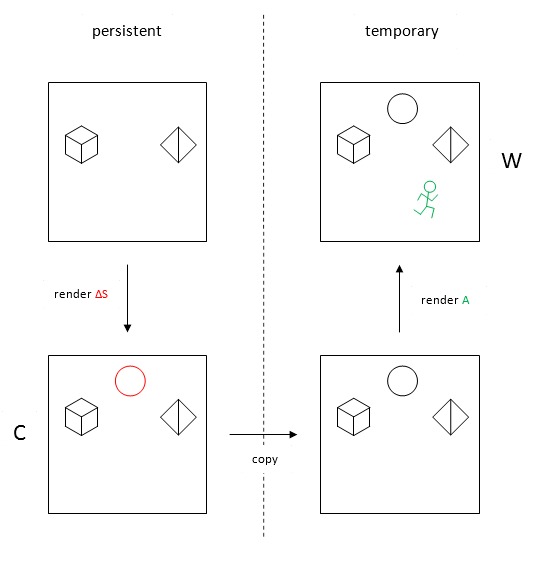 Dynamic occlusion system used
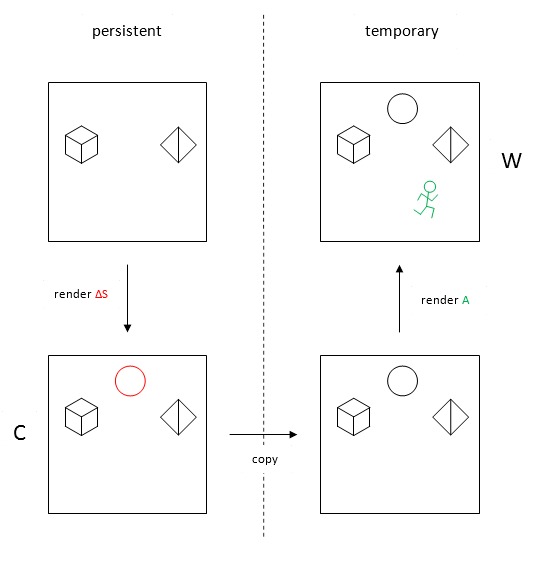 Create copy new map cache to use this frame
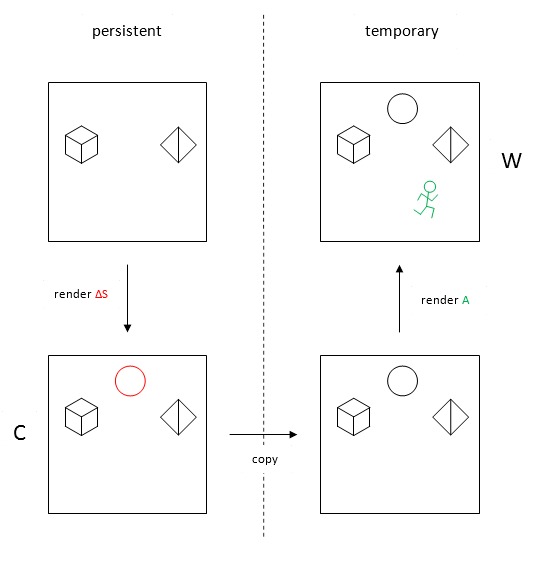 “Dynamic” geometry rendered to temporary shadow map
CSM Scrolling
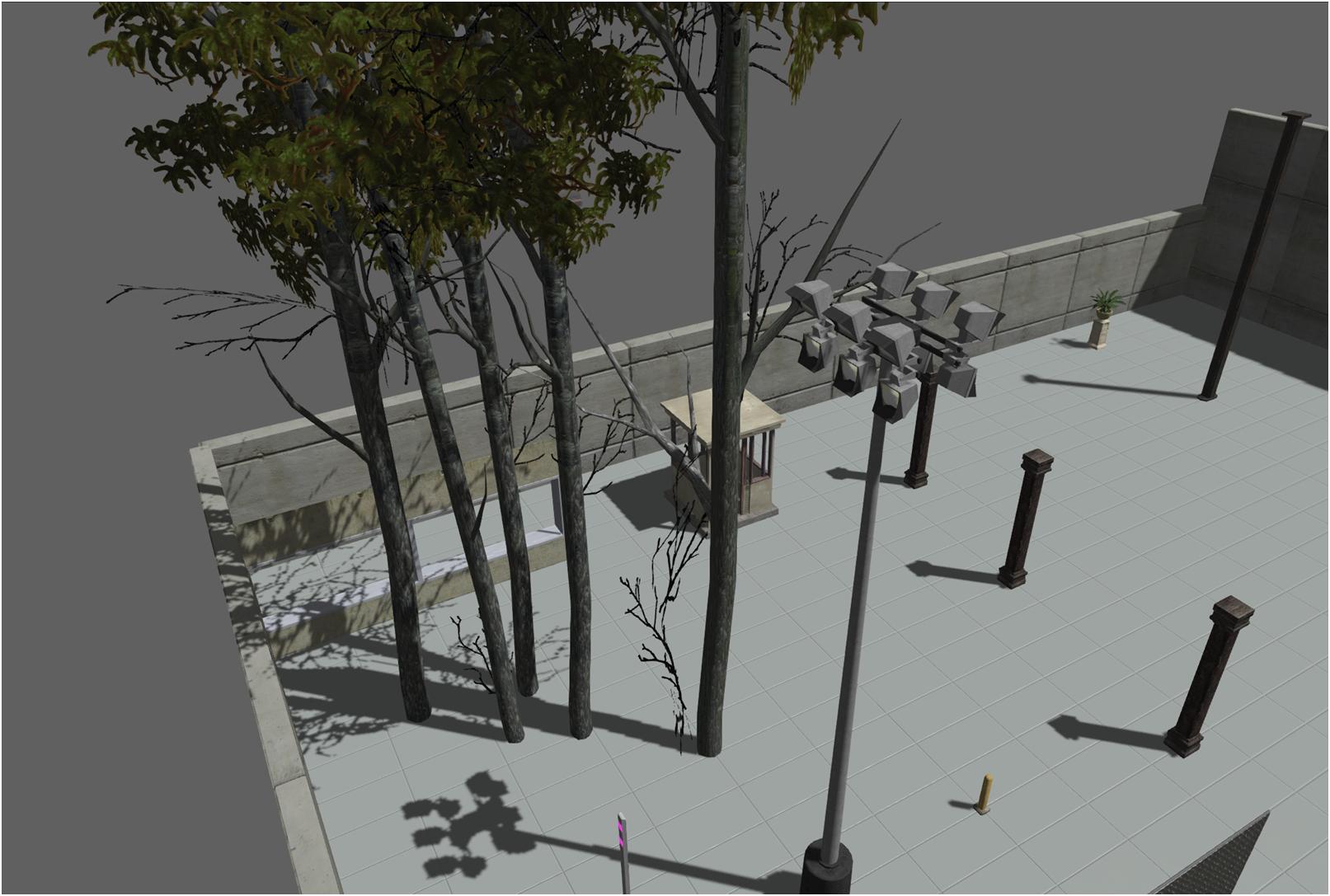 Assumption: Camera moves a lot (but slowly*)
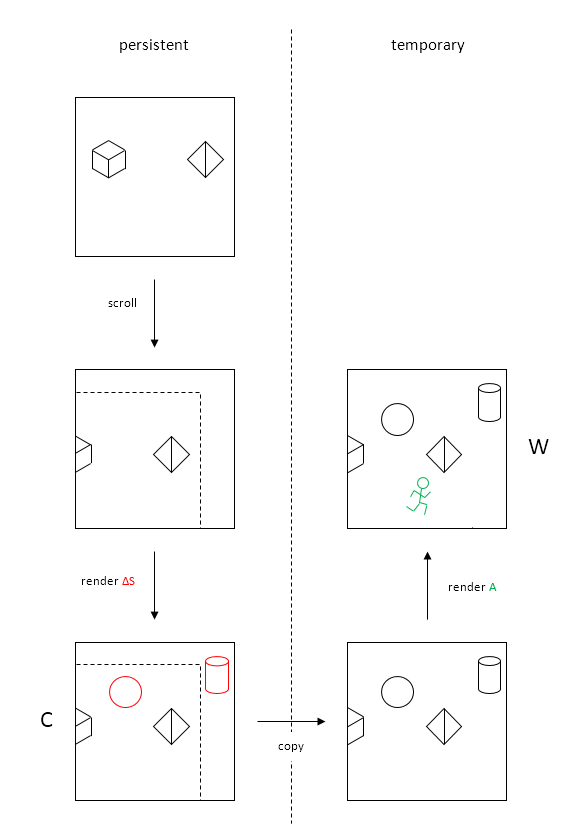 Insert in to CSM Caching:
Scroll map
Render into exposed edges
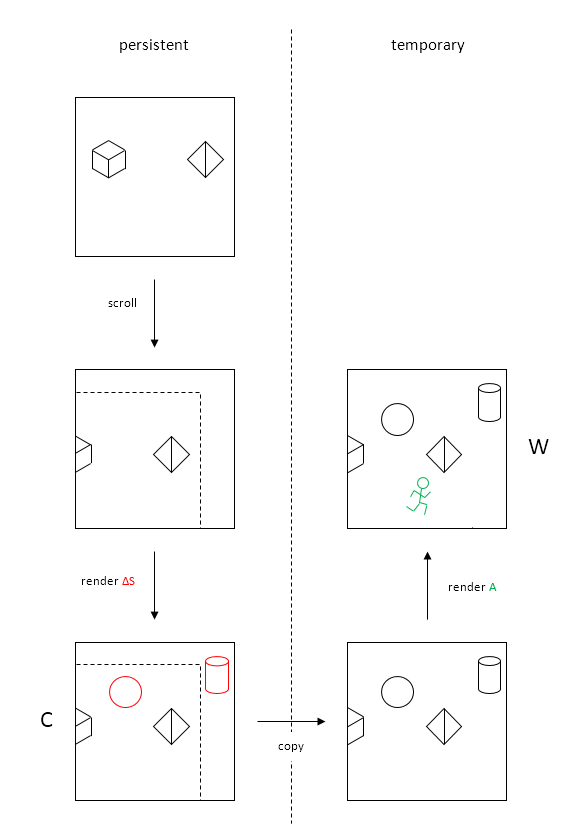 Scroll cached map to account for change in camera view
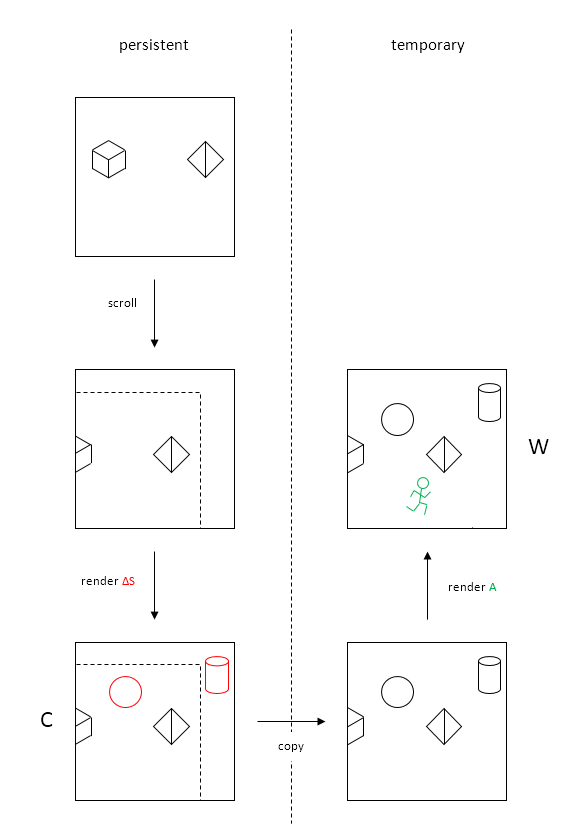 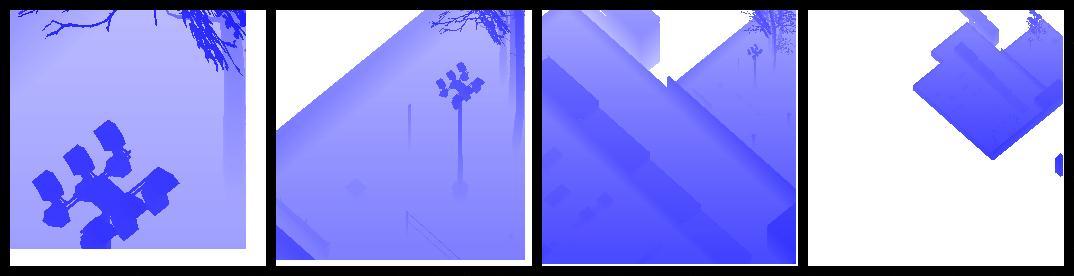 Sample shadow texels from previous frame
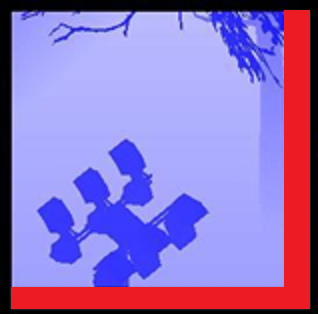 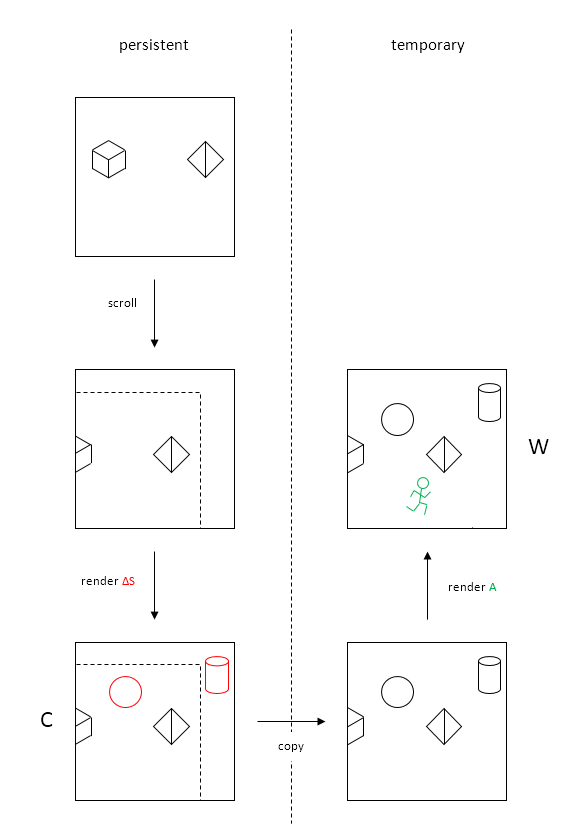 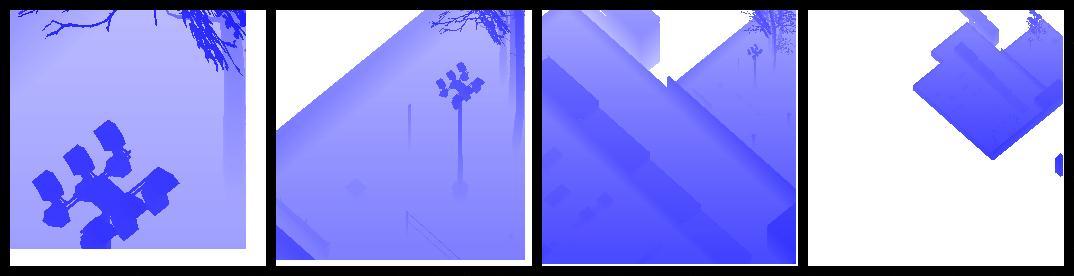 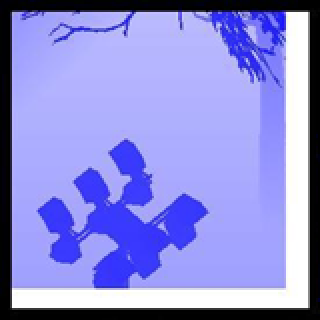 Scrolled area is clamp-to-border (color=1.0)
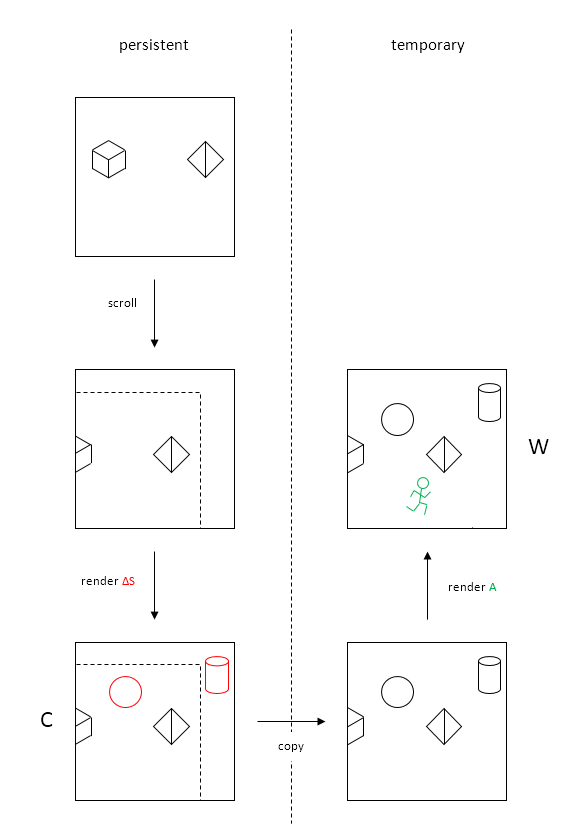 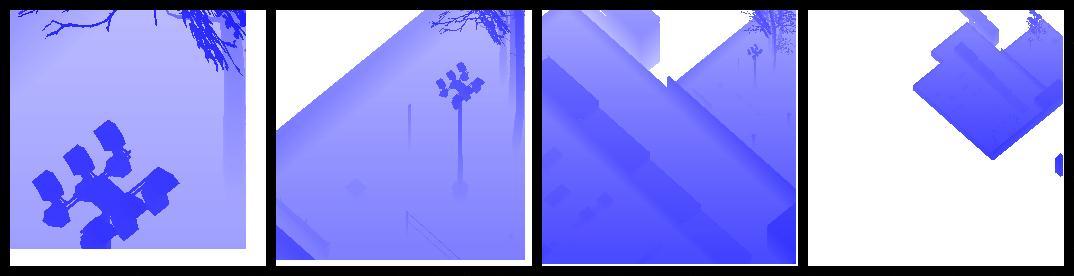 Observe: 
Camera motion is 3D
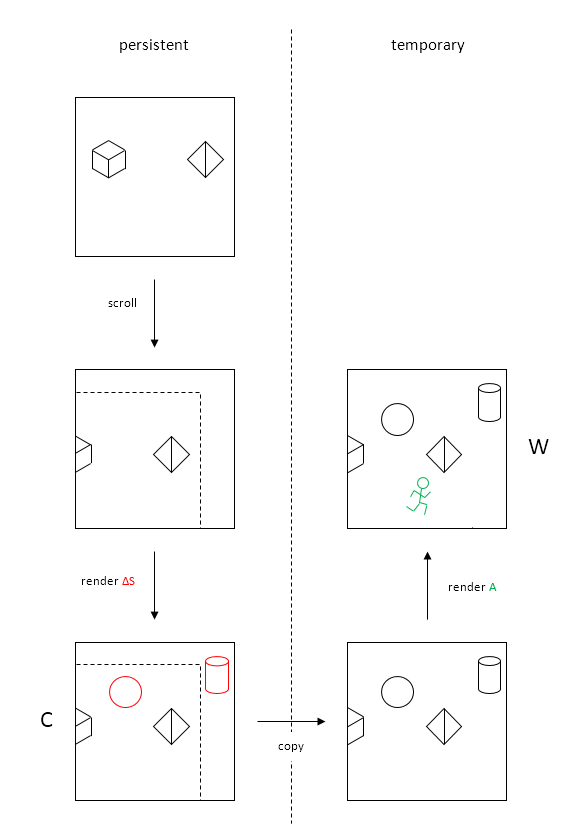 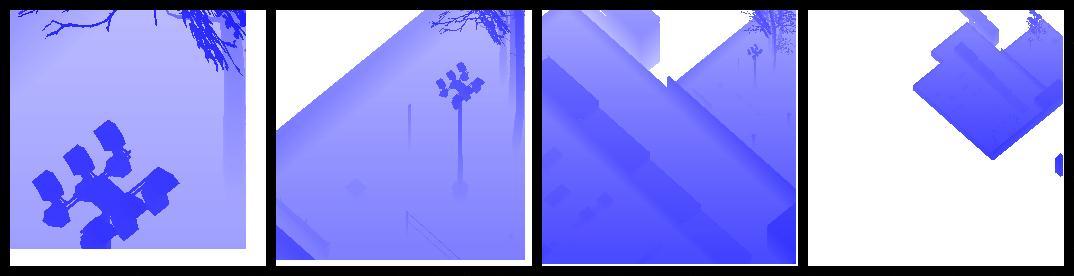 Observe: 
Camera motion is 3D
Lateral scrolling
Depth scrolling
Lateral scrolling
Translation perpendicular to light rays
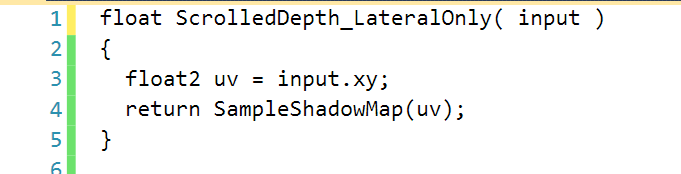 UV translated by delta camera in light frame
Lateral scrolling
Translation perpendicular to light rays
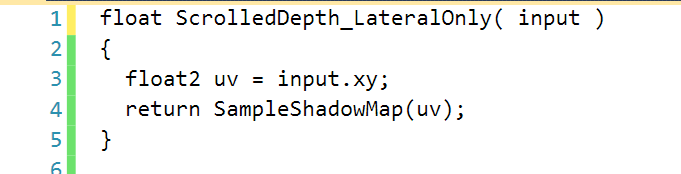 Simple texture lookup
(Point sampling)
Depth scrolling
Translation parallel to light rays
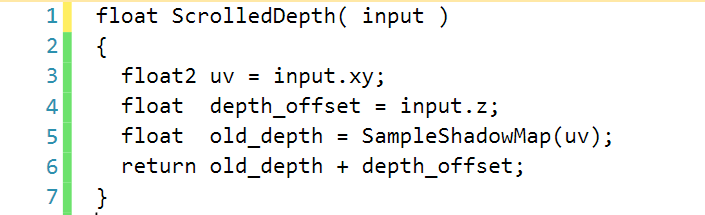 Additional handling needed for depth scroll
Depth scrolling
Translation parallel to light rays
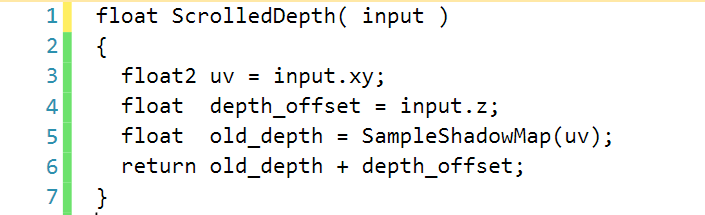 Delta camera depth in light frame
Depth scrolling
Translation parallel to light rays
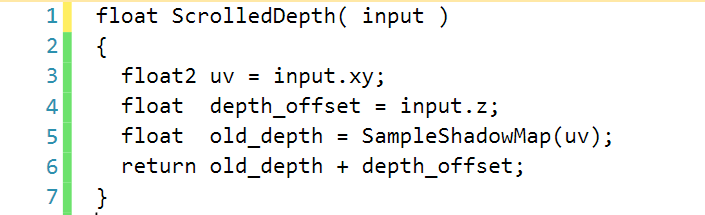 Offset all previous depths 
(scroll depth)
Depth scrolling
Translation parallel to light rays
Gotchas:
Near plane
Far plane
Depth scrolling
Translation parallel to light rays
Gotchas:
Near plane
Far plane
Clamp to 0.0
Depth scrolling
Translation parallel to light rays
Gotchas:
Near plane
Far plane
Problem 1.0 = buffer clear
Depth scrolling
Translation parallel to light rays
Gotchas:
Near plane
Far plane
Problem 1.0 = buffer clear
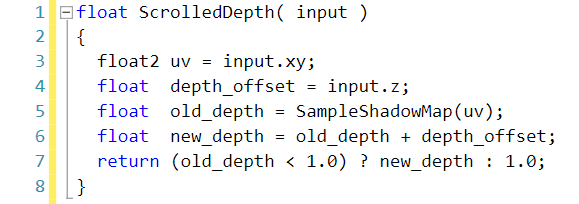 No offset
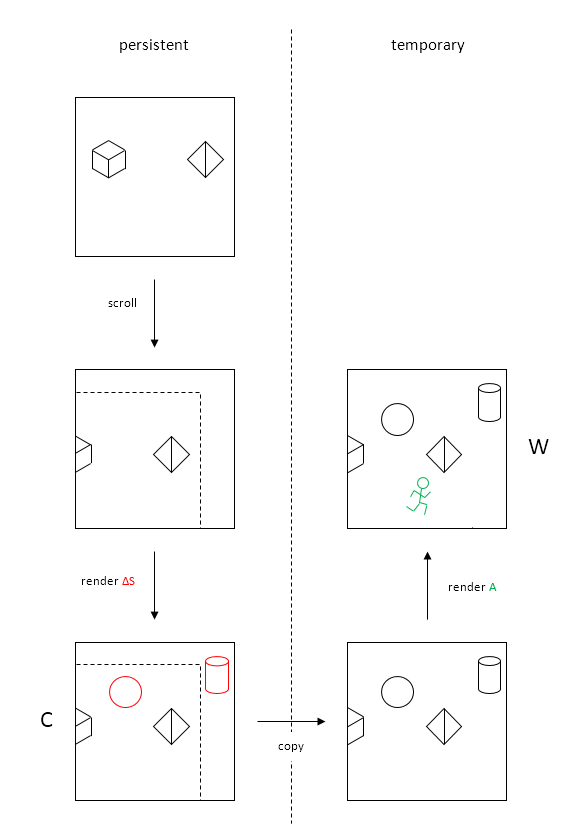 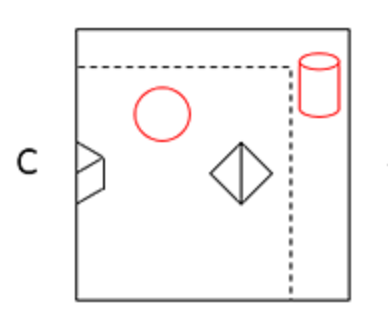 Render additional “static” geometry into edges exposed by scrolling
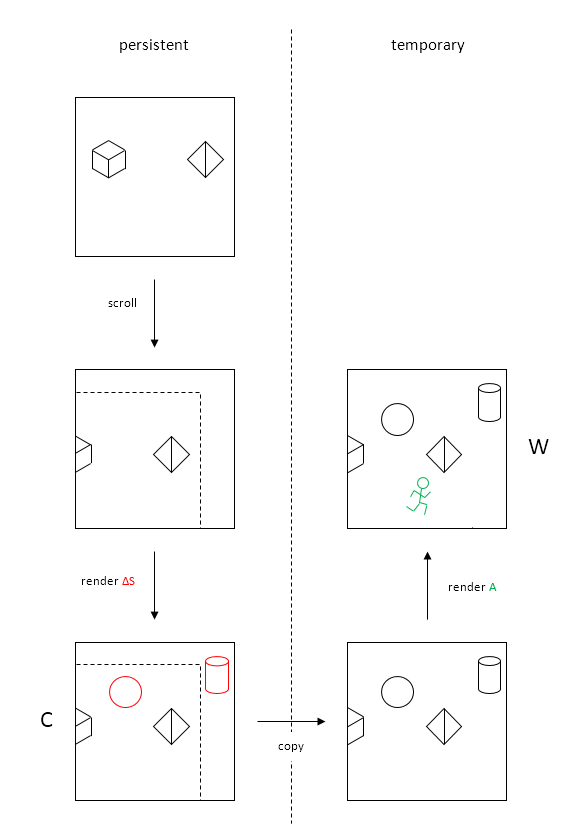 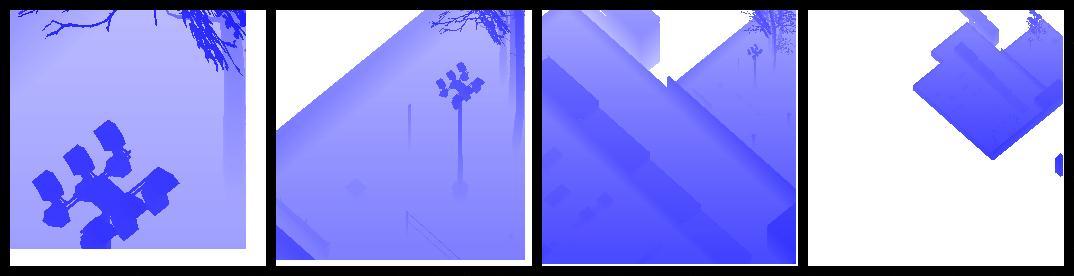 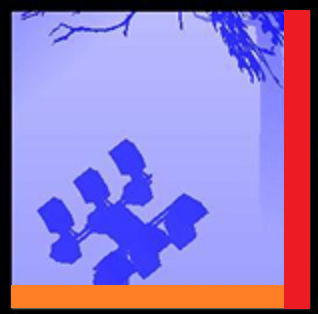 Scrolled in area divided into slabs (thin OBBs)
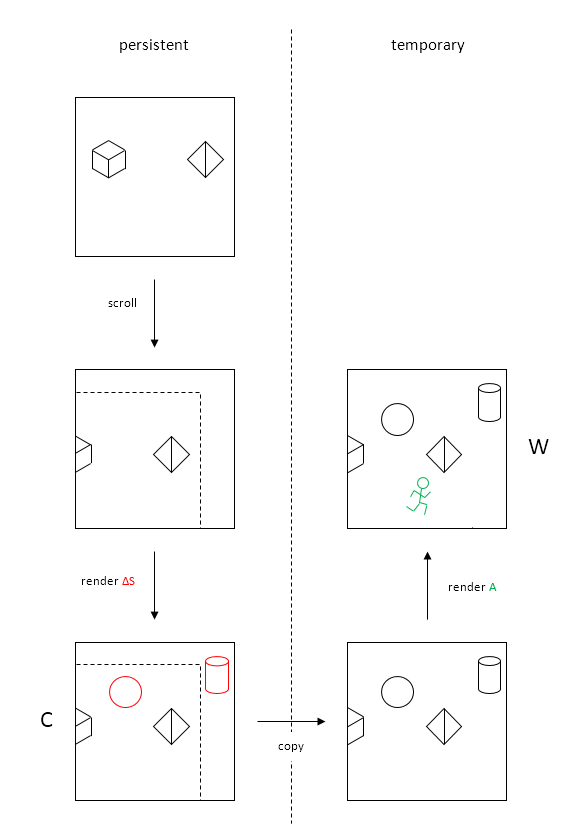 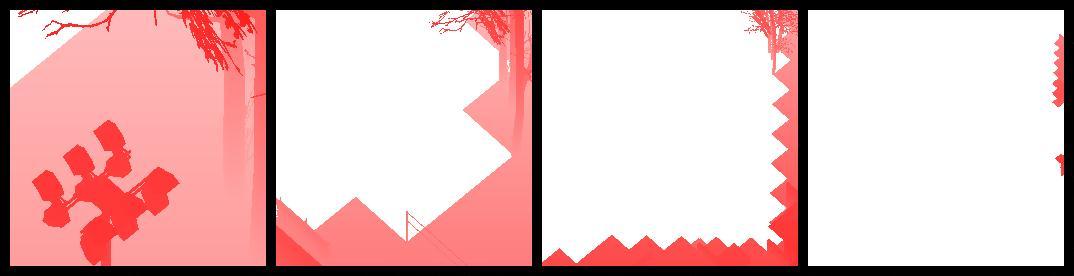 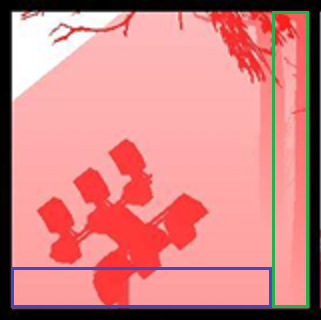 ‘Static’ geom with overlapping bounding volume rendered
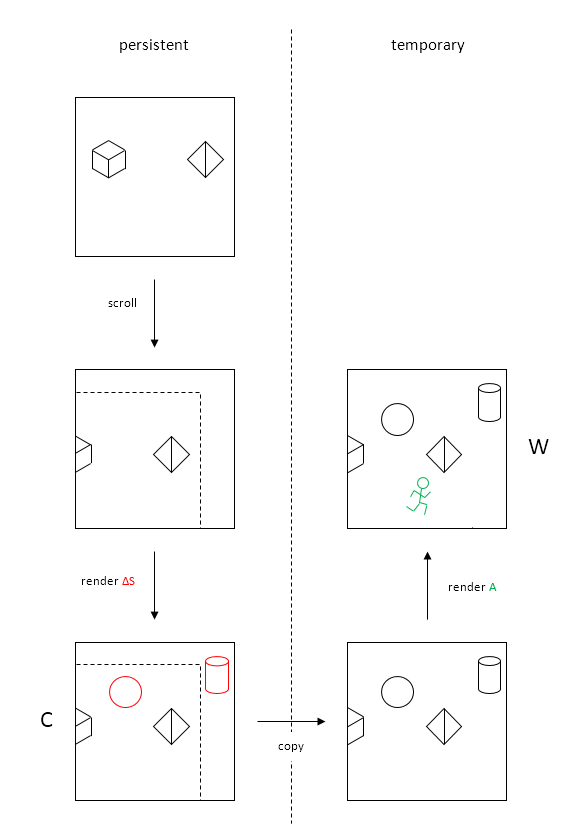 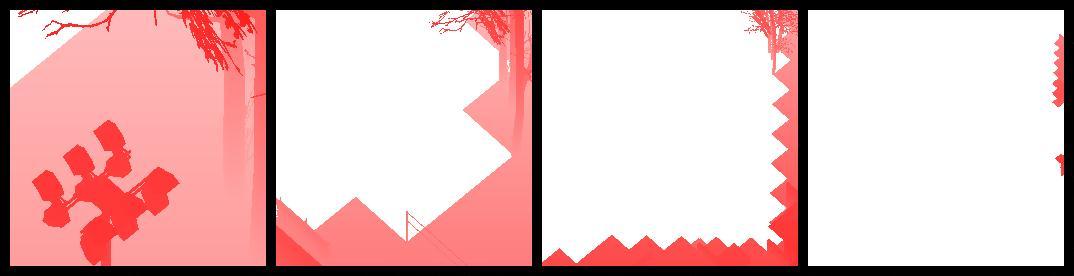 Observe: Coarseness of geometry relative to view
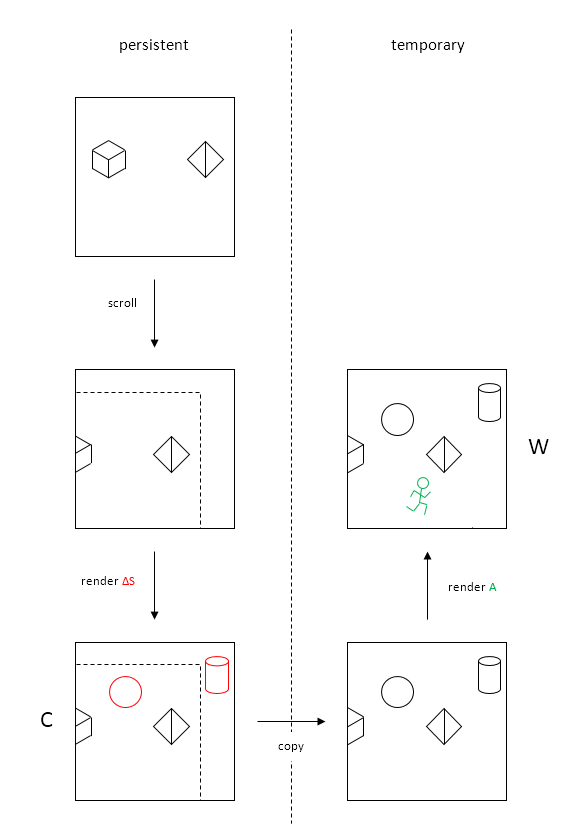 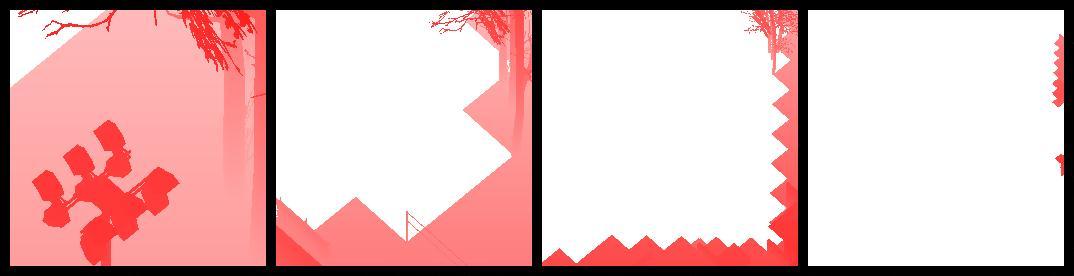 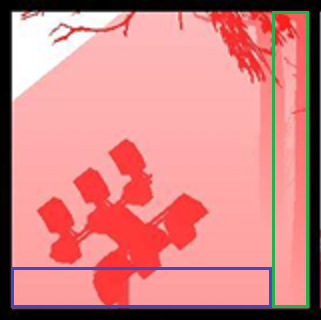 Lots of overlapping volumes
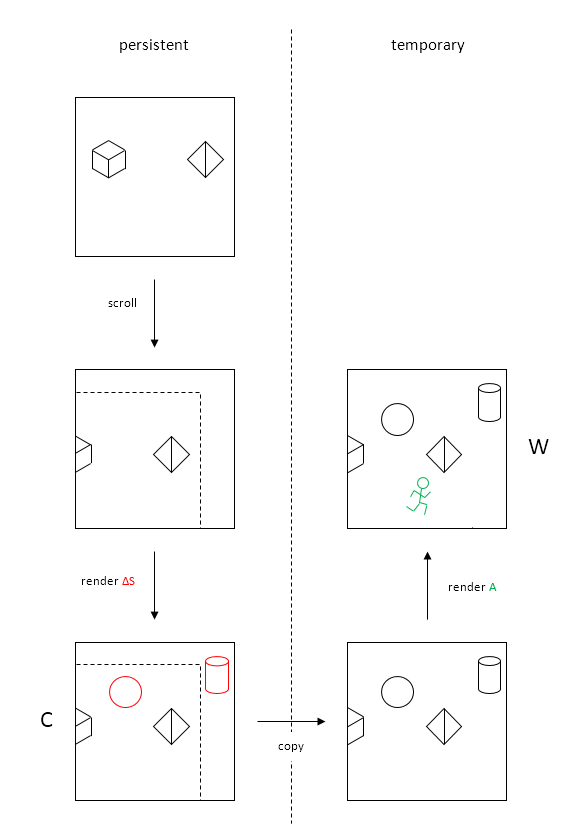 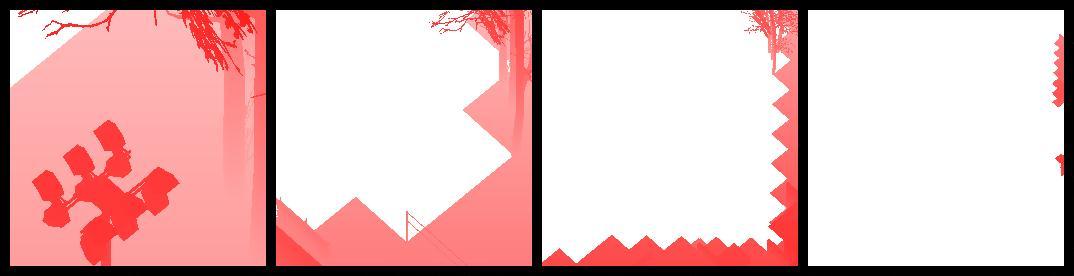 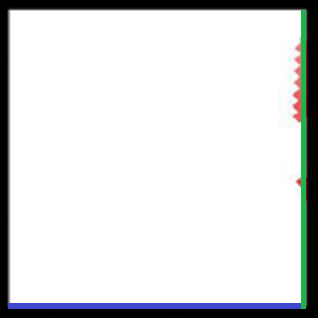 Very few overlapping volumes
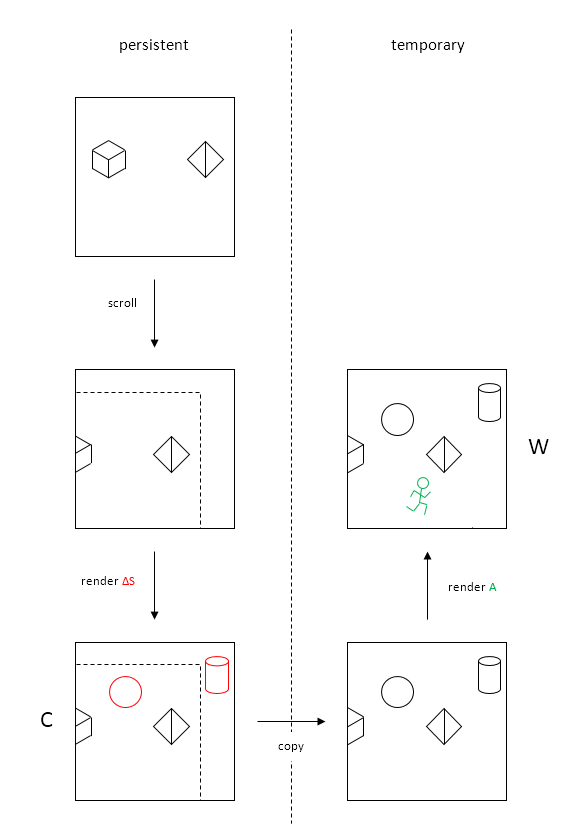 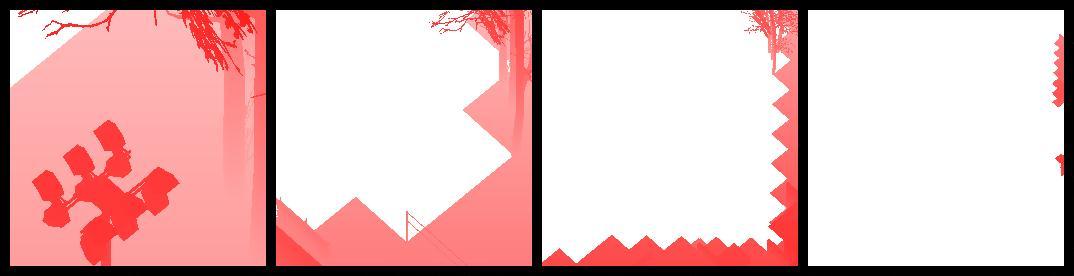 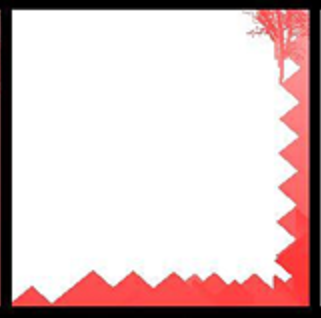 (Aside)
Jagged pattern not relevant: Using square geom tiles
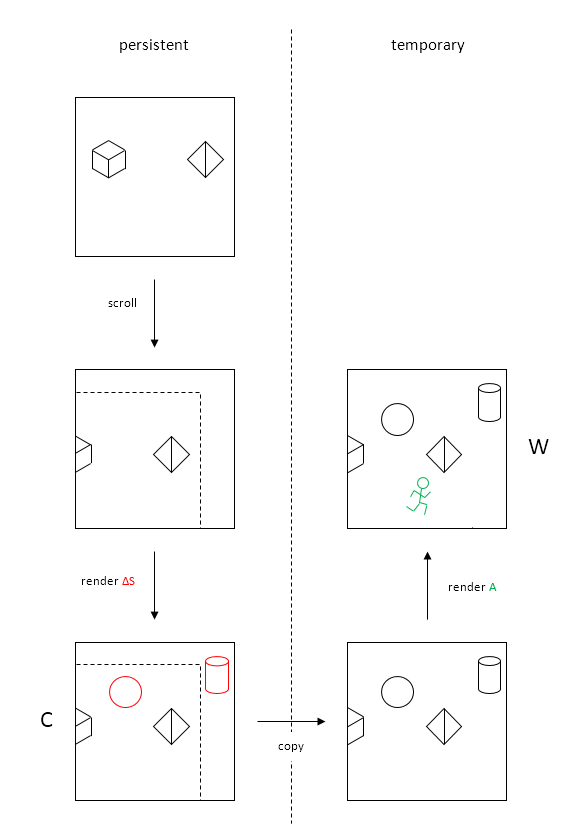 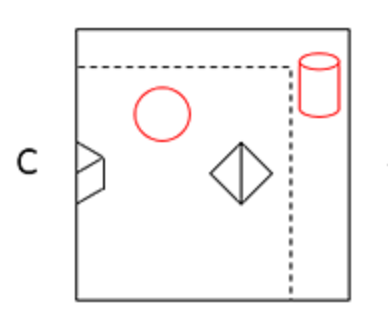 Render newly “static” geometry in cached area
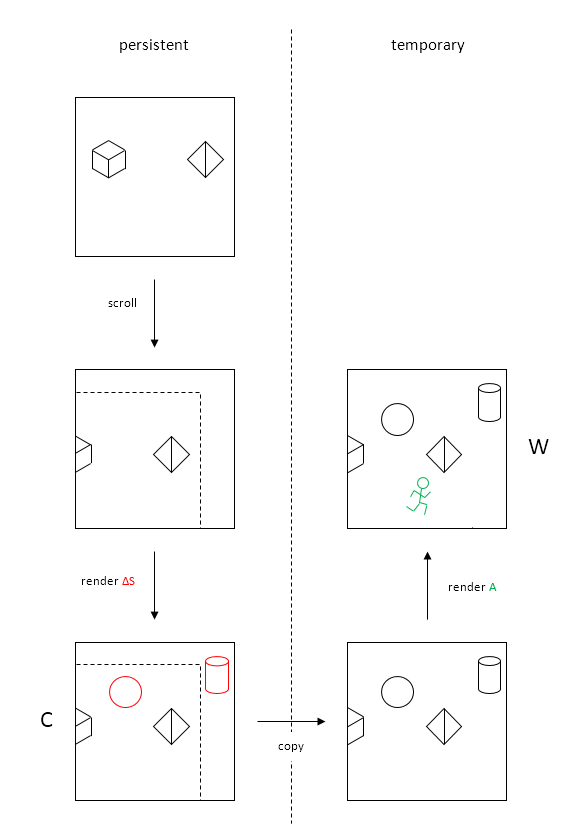 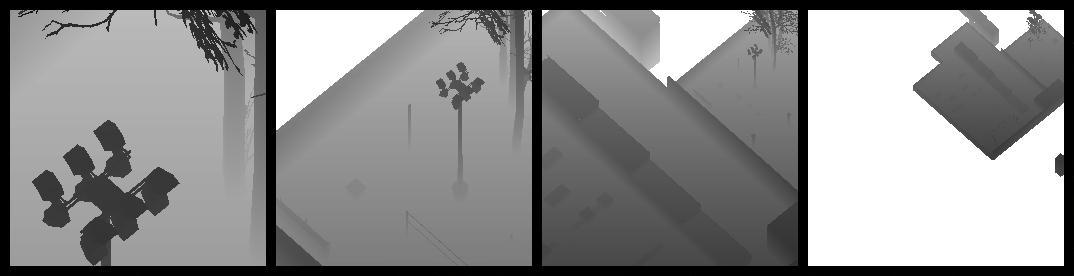 Copy map to use as final shadow map for current frame
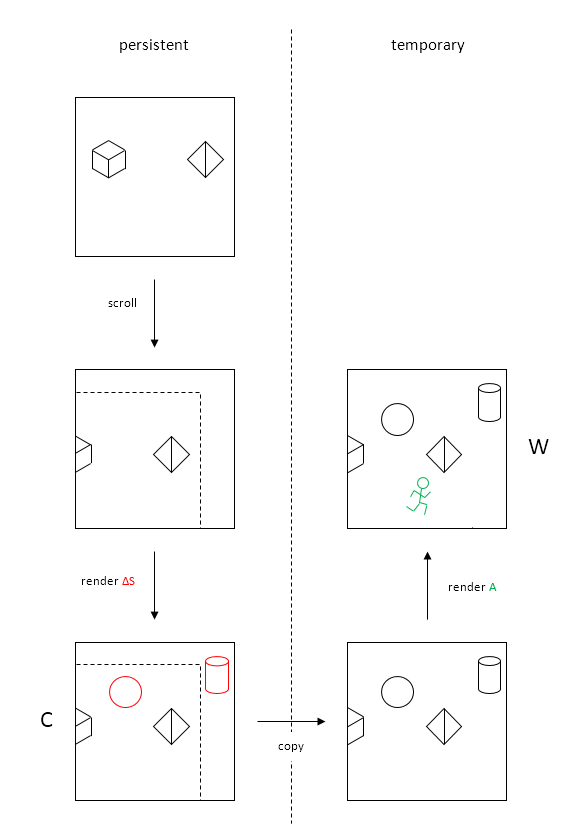 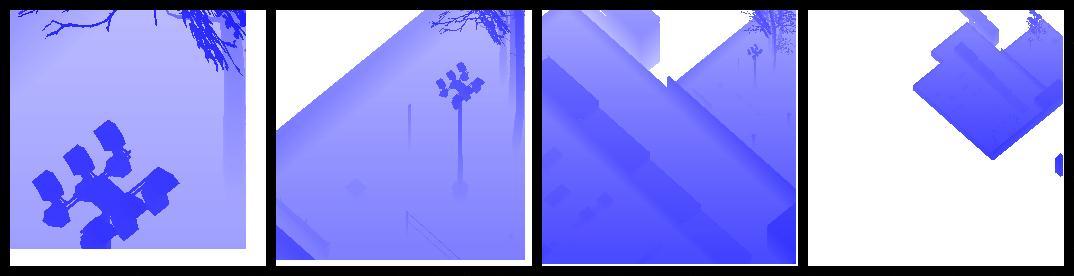 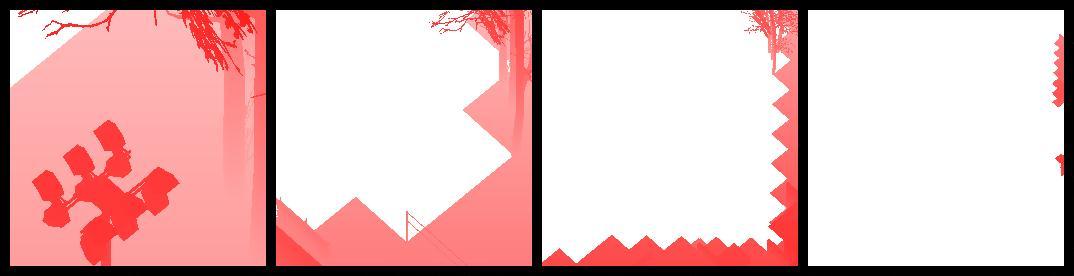 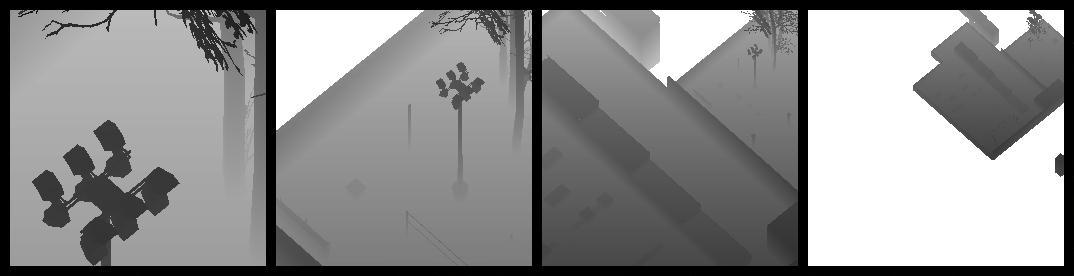 CSM Scrolling
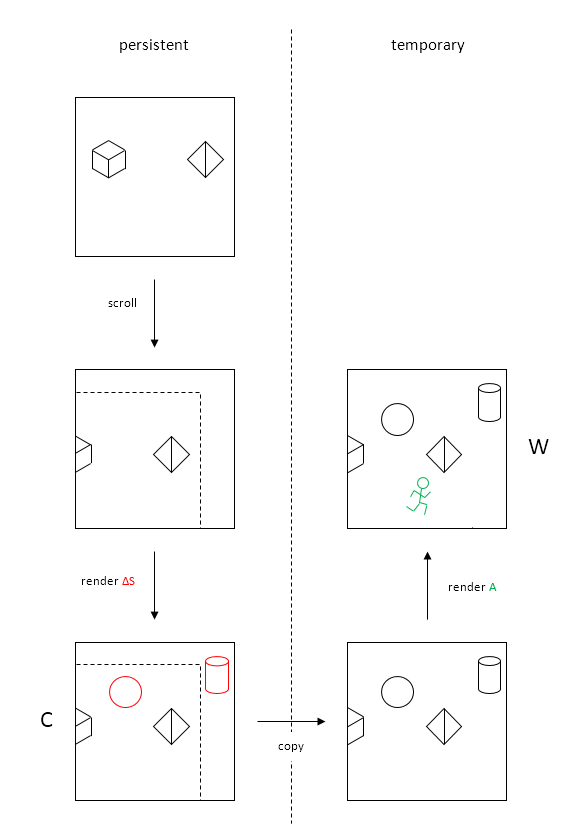 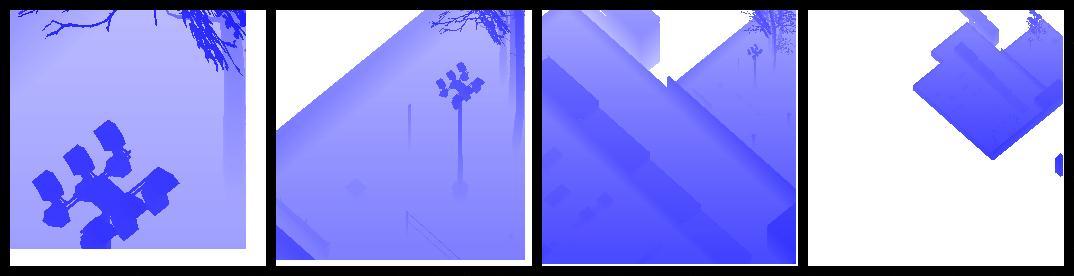 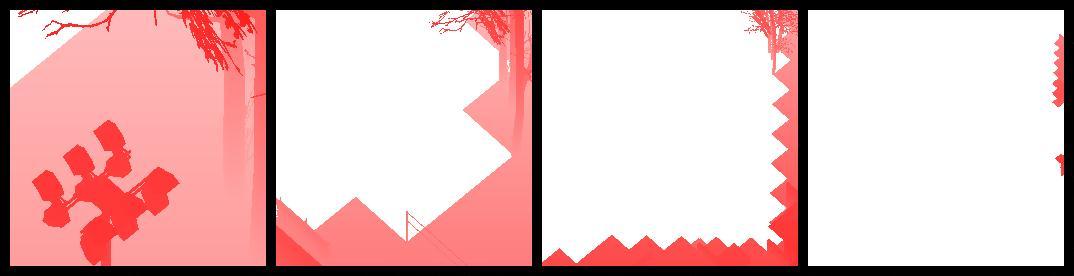 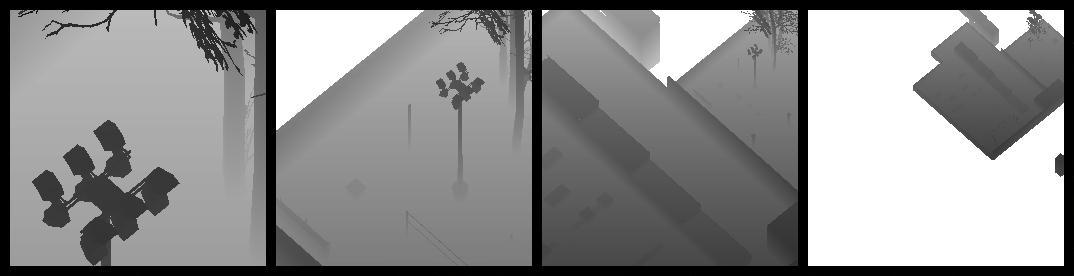 Each map (512x512) PS3/360
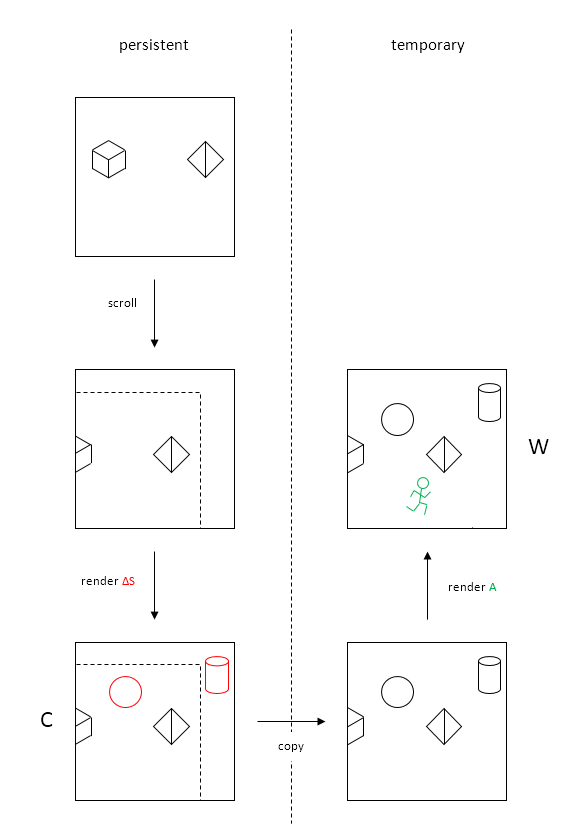 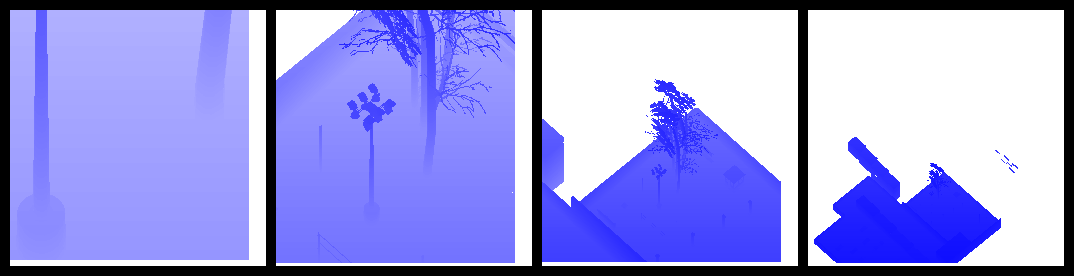 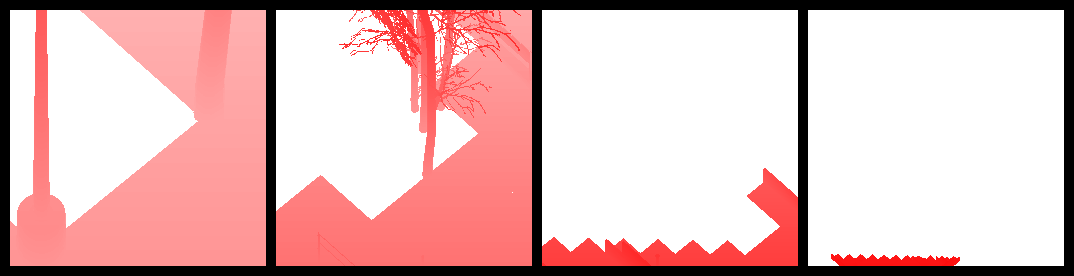 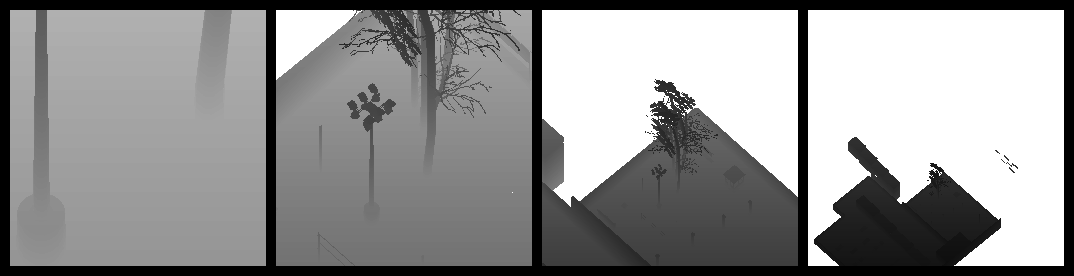 Another view…
Wrap up
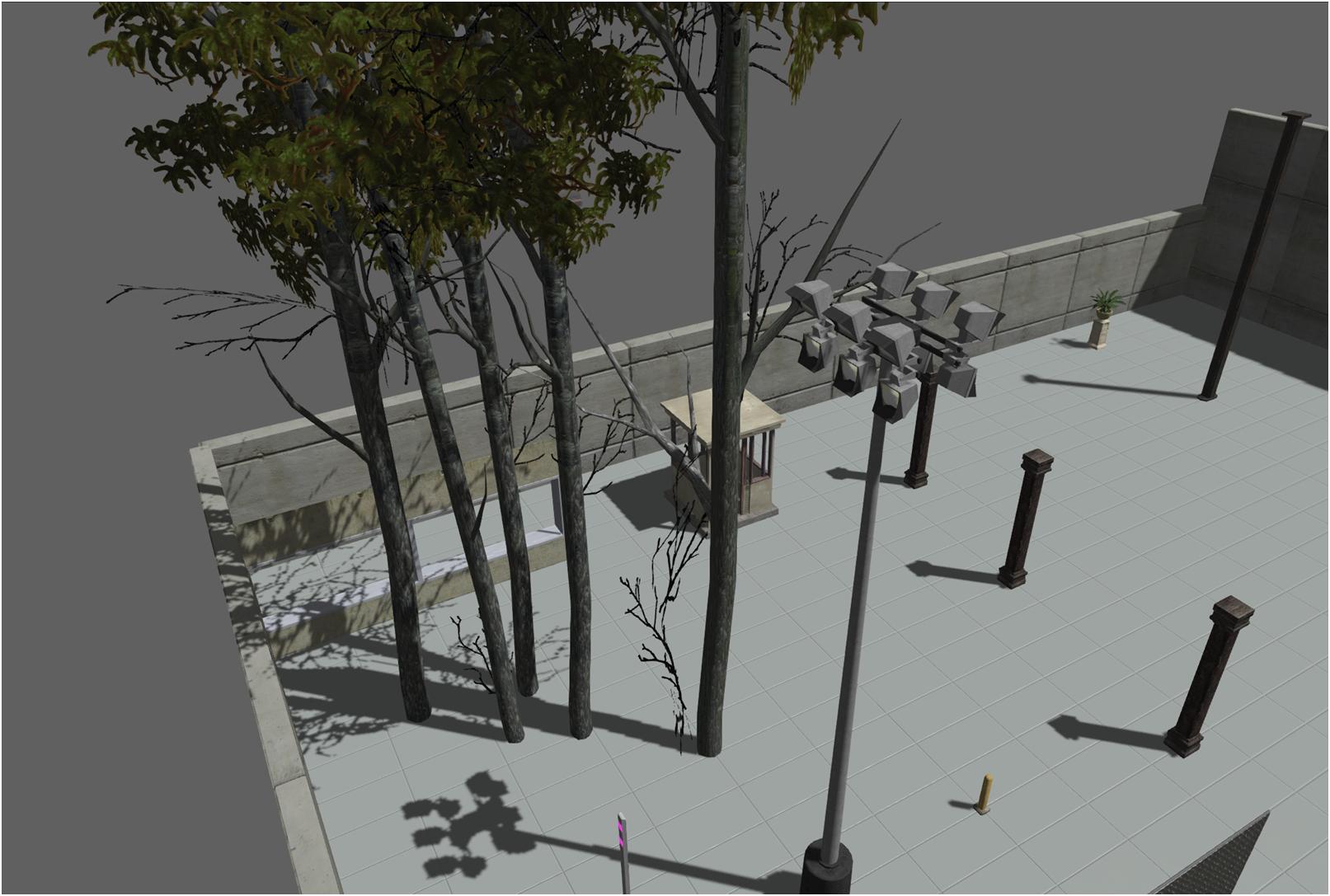 Straightforward addition to CSM Caching
Key: Like 2D bitmap scrolling
Do not render ~70% of ‘static’ geometry in to CSM
Detailed paper:
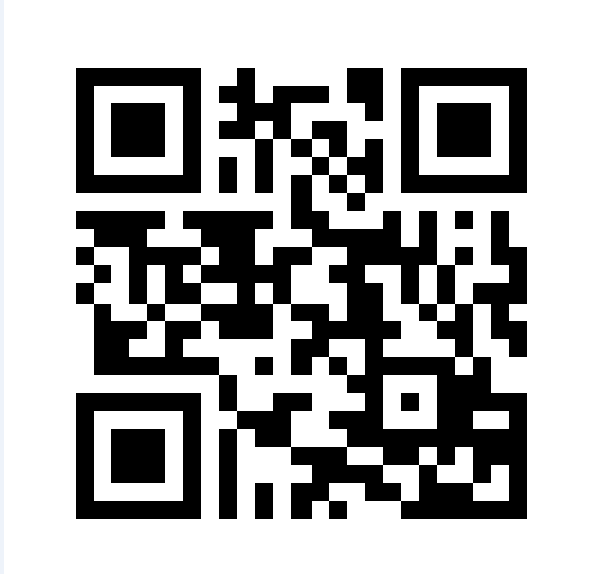 bit.ly/QIoBr9